ANTICHOLINERGIC DRUGS
DR.GEHANE
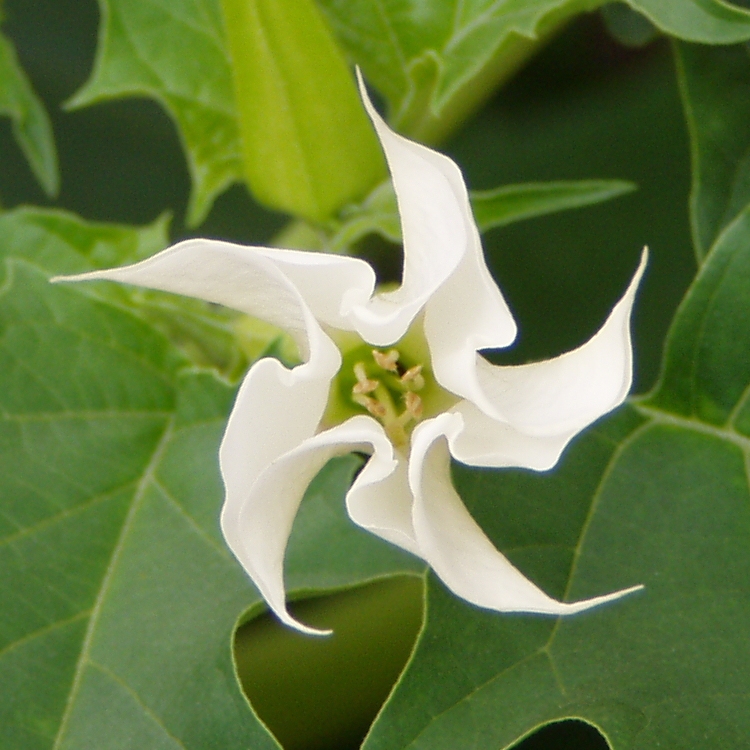 CLASSIFICATION
All are competitive antagonist at ‘M’
I.   Natural Alkaloids:-
       Atropine, Hyoscine
II. Semisynthetic:-
      Homatropine, Ipratropium Br, Tiotropium,
      Hyoscine Butyl Br, Atropine Methonitrate
CLASSIFICATION (contd.)
III. Syntetic:- 
A. Mydriatics:- 
        Cyclopentolate, Tropicamide
B. Antisecretory–Antispasmodic:-
      Methantheline, Propantheline, Clidinium,
      Oxyphenonium, Isopropamide,  Pipenzolate,
      Dicyclomine, Flavoxate, Oxybutynin,
      Telenzepine, Pirenzepine.
C. Antiparkinsonian-
      Trihexyphenidyl, Benztropine.
PHARMACOLOGICAL ACTIONS
CNS:-
Atropine- less entry → stimulation of CNS
      High dose- excitation, disorientation, hallucination
Hyoscine- freely enters → depression of CNS
                    ↓ of vestibular excitation- emesis
Synthetic – Antiparkinsonian drugs
CVS:- Tachycardia  due to ↓ vagal tone (Bradycardia?) 
             Facilitation of AV conduction
             Blood Pressure – minor  change
PHARMACOLOGICAL ACTIONS(contd.)
SMOOTH MUSCLES:- 
GIT-  Vagus Vs. Morphine induced
          GNS - local mediators (5-HT, Enkephalin)
Biliary tract- Weak relaxn                        
Urinary- ↓ tone of ureter
                 ↓ tone of fundus→ ↓contraction(prostate)
Bronchi- Relaxn – Bronchodilation
PHARMACOLOGICALACTIONS(contd.)
EYE – Relaxn of circ. mus. → Mydriatic
           Paralysis of ciliary mus .→Cycloplegia,
                                                     photophobia & blurring.
EXOCRINE GLANDS:- ↓ secretions
         Salivary≥ Sweat ≥ Bronchial˃˃Lacrimal ≥ Gastric
BODY TEMPERATURE:- is ↑
                                           ↑ Thermostat  + ↓ Sweating
GANGLIA:-  M1  (Pirenzepine)
OTHER DRUGS
Homatropine
Cyclopentolate       Ophthalmic
Tropicamide
Hyoscine Butyl Br:- G .I. smooth muscles
Atropine Methonitrate:- Oral
Methantheline:- Oral, long duration
                                   Ganglion block→ postural hypo.
                                   Urinary retn, impotence.
Propantheline:-  Less S/E
Oxyphenonium:- Potent antispasmodic
Pirenzepine:-  M1 selective (Telenzepine)
OTHER DRUGS (contd.)
Dicyclomine :- Direct relaxant also + antiemetic
Oxybutynin :- Urinary bladder & salivation
Glycopyrrolate:- Potent, rapid
Flavoxate:- Analgesic, L.A. &  Anticholinergic
                        urinary  pathologies
Clidinium:- With chlordiazepoxide
Isopropamide:- Long duration
Ipratropium:- Bronchi (inhalation) 
Tiotropium
Drotavarine:-  Selective  PDE4
THERAPEUTIC USES
Anti-secretory:- 
 a)GIT – Hyperacidity, peptic ulcer, nervous diarrhea, IBS,
               Emotional
 b)Bronchi:- Preanaesthetic med. (Laryngeal spasm)
                       (Glycopyrrolate)
Anti-spasmodic
a) Intestinal colic, biliary colic, pyloric stenosis, spasm
b) Nervous diarrhea, IBS, spastic colon
c) Urinary urgency, Dyspepsia, ↑ frequency, cystitis,
     supra-pubic pain (Tolterodine, Trospium Cl.)
THERAPEUTIC USES (contd.)
Bronchial Asthma:- Ipratropium/ tiotropium
             low efficacy/ thickness of mucous,  cf- β2 agonists
Vaso-vagal syncope:- Atropine(AV block) d/t vagal
                                        stimulation
Anti-parkinsonian:-    
Ophthalmic:- Refractory error, iridocyclitis, 
                          fundoscopic examination-α1 ago., Antiemetic:- Motion sickness 
Poisonings:- mushroom poisoning, 
                          organophosphorous poisoning